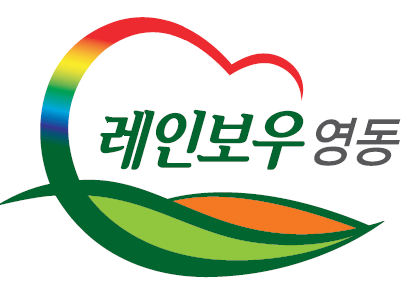 주간업무 추진계획
( 2024. 4. 15. ~ 4. 21.)
1. MTN 머니투데이 방송 “더 리더”군수님 인터뷰
4. 15.(월) 15:45 / 서울시 머니투데이방송국
2025 영동군 세계국악엑스포 등 군정 현황 인터뷰
.
기 획 감 사 과
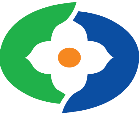 2. 제321회 영동군의회 임시회
4. 16.(화) ~ 4. 23.(화) / 본회의장 및 위원회 회의실
2024년도 제1회 추가경정 예산안 외 11건
.
3. 2024년 상반기 도민감사관 영상회의
4. 17.(수) 14:00 / 영상회의실 / 도민감사관 3명
2024년 도민감사관 운영계획 등 논의
.